Assessment & Diagnosis
Assessment Process
Purpose: Clarification of the Presenting Problem
Gathering information and drawing conclusions
Traits, abilities, emotional function, and more
Main assessment methods
Interviews; Observations
Psychological tests and inventories
Neurological tests
The Clinical Interview
Initial Evaluation: Observe client and collect data about the person’s life history, current situation, and personality
Analyze
Verbal behavior
Nonverbal behavior
Content

Goal: Formulate Dx and Tx Plan
The Clinical Interview
Reason for Referral
Hx of Treatment and Response
Occupational Functioning/Hx
Interpersonal Fx/Hx
Family Hx
Trauma Hx
Substance Use
Coping Methods/Efficacy
Medical Hx
Mental Status Exam
Mental Status Examination
Objective: evaluate client’s current orientation/awareness, cognitive, and emotional functioning

Forms tentative opinion of diagnosis and treatment needs 

Concise and Very useful
Types of Interviews
General Clinical Interview – Unstructured

Structured interviews (e.g, Structured Interview for eval Depression)
Common rules and procedures
Specific questions
Disadvantage: limits scope of assessment
Advantage: Helps with accurate Dx
Observations: Additional Data
Controlled observations 
Made in outpatient, hospital, or other contrived setting
Naturalistic observations 
Informal observations made in a natural setting (schoolroom, office, hospital ward, home)
Usually in conjunction with an interview
Psychological Tests and Inventories
Helps to Clarify Clinical Concerns
Measure characteristics such as personality, social skills, Sx, Suicidality
Projective personality tests
Test taker presented with ambiguous stimuli and projects unconscious processes
Rorschach Technique
Thematic Apperception Test (TAT)
Sentence-completion test
Draw-a-person test
Validity: Does it measure what is Intends
Predictive validity
How well a test predicts a person’s behavior or response
Can it accurately predict the likelihood my client will be violent?
Construct validity
How well a test or measure relates to the characteristics or disorder in question
Does it actually measure my client’s depression or anxiety?
Reliability of Tests:
Test-retest reliability: important only for some tests (IQ, Personality)
Same results when given at two different points in time

Internal consistency 
Various parts of measure yield similar or consistent results
Reliability (cont’d.)
Interrater reliability 
Consistency of responses when scored by different test administrators

Very important with diagnostic tests (e.g., clinicians agreement on diagnosis)

Clinicians are trained to score tests following the same criteria
Standardization: Do the test norms apply to a particular client?
Are standard procedures followed?
Professionals administering a test must follow common rules or procedures
	-norms only useful if standard procedure used
Do the test norms apply to my Client?
Standardization sample: Normed on What population?
Group of people who initially took the measure
Test-takers should be similar to the standardization sample for test to be valid
Problems with Projective Personality Tests
Do not meet reliability and validity standards

Analysis and interpretation of responses subject to wide variation
Subjectivity affects scoring

May have limited cultural relevance
Self-Report Inventories
Used to assess depression, anxiety, or emotional reactivity
May involve completion of open-ended sentences
Minnesota Multiphasic Personality Inventory (MMPI and MMPI-2)
Interpretation is complicated
Beck Depression Inventory (BDI)
The Ten MMPI-2 Clinical Scales and Sample MMPI-2 Tests (Partial)
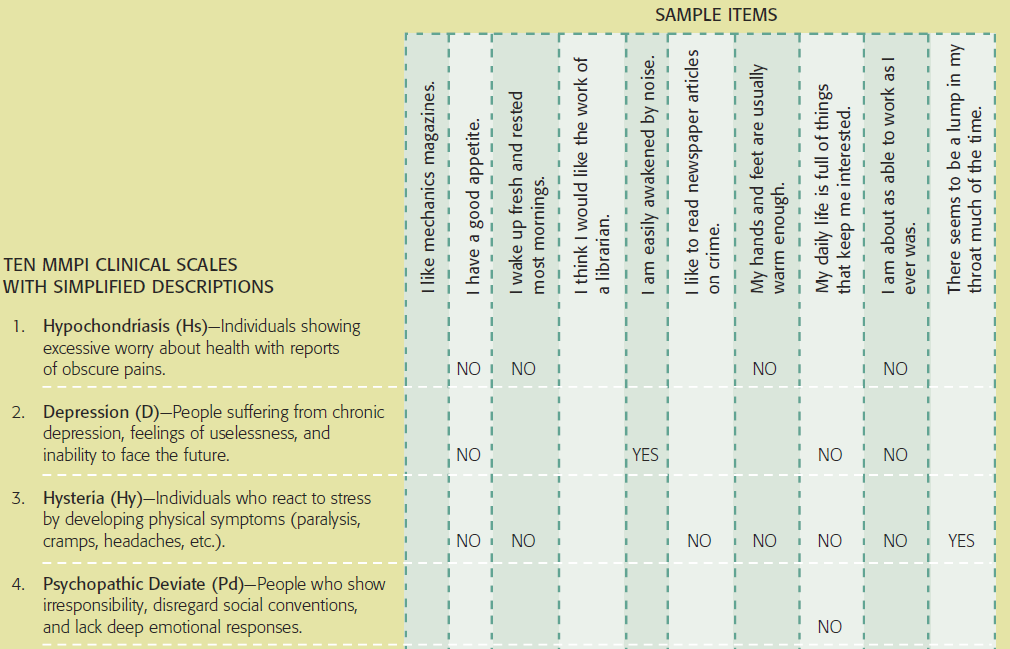 [Speaker Notes: Figure 3.1 The 10 MMPI- 2 Clinical Scales and Sample MMPI- 2 Tests 
Shown here are the MMPI- 2 clinical scales and a few of the items that appear on them. As an example, answering “no” or “false” (rather than “yes” or “true”) to the item “I have a good appetite” would result in a higher scale score for hypochondriasis, depression, and hysteria. These sample questions do not pertain to some of the MMPI categories such as paranoia, hypomania, and social introversion.]
Intelligence Tests
Primary functions
Obtain intelligence quotient (IQ), or level of cognitive functioning 
Provide clinical data: Strength and Weaknesses
Wechsler scales
For Children and Adults
Stanford-Binet scales
Used for to assess IQ deficits & giftedness
Original intelligence test
Criticisms of Intelligence Tests
Fail to consider the effects of culture, poverty, discrimination, and oppression

Do not consider multidimensional intelligences; yields uniform IQ
Poor predictive value
Do not accurately predict future success or achievement
Motivation and work ethic may matter more
Tests for Cognitive Impairment
Bender-Gestalt Visual-Motor Test
Involves copying geometric designs

Halstead-Reitan Neuropsychological Test Battery
Differentiates patients with brain damage
Can provide valuable information about the type and location of the damage
The Nine Bender Designs
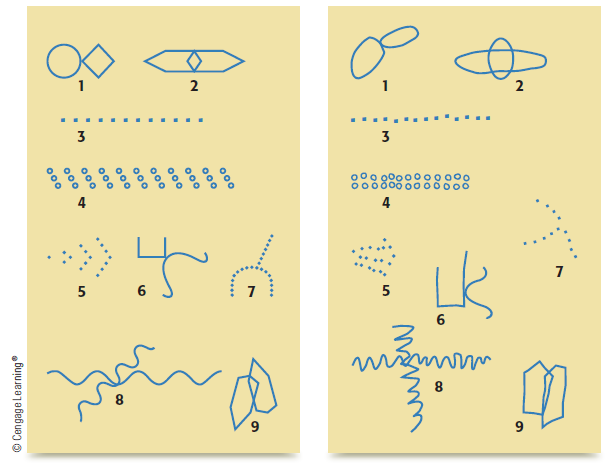 [Speaker Notes: Figure 3.3 The nine Bender designs The figures presented to participants are shown on the left. The distorted figures drawn by participants that are possibly indicative of brain damage are shown on the right.]
Diagnosing Mental Disorders
Psychiatric classification system
Similar to a catalogue of Mental Health Disorders
Criteria of Symptoms associated with each
Comprehensive range of disorders

Instructions on diagnostic decision making; improve inter-rater reliability
Diagnostic and Statistical Manual of Mental Disorders (DSM)
Inspired by World Health Organization International Classification of Diseases (ICD-10)

Widely used classification system
DSM-I (1952): Identified 106 mental disorders
DSM-II (1968): Identified 182 disorders
Revisions (DSM-II, DSM-III, DSM-III-R, DSM-IV, DSM-5) increase reliability and validity
DSM-5 Disorders – Categories and Features
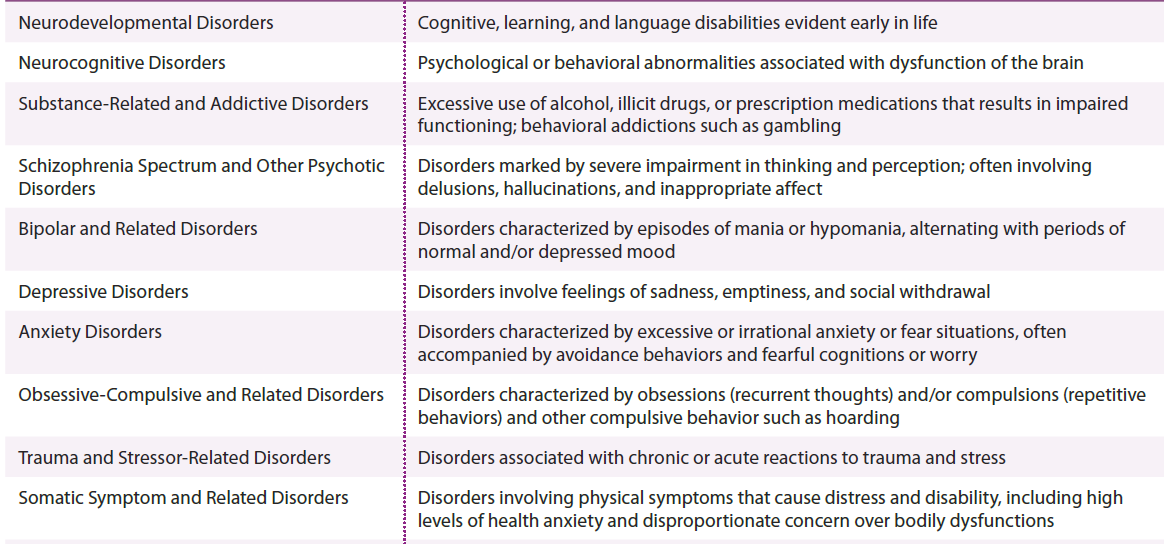 [Speaker Notes: Table 3.3 DSM-5 disorders (continues)]
DSM-5 Disorders – Categories and Features (cont’d.)
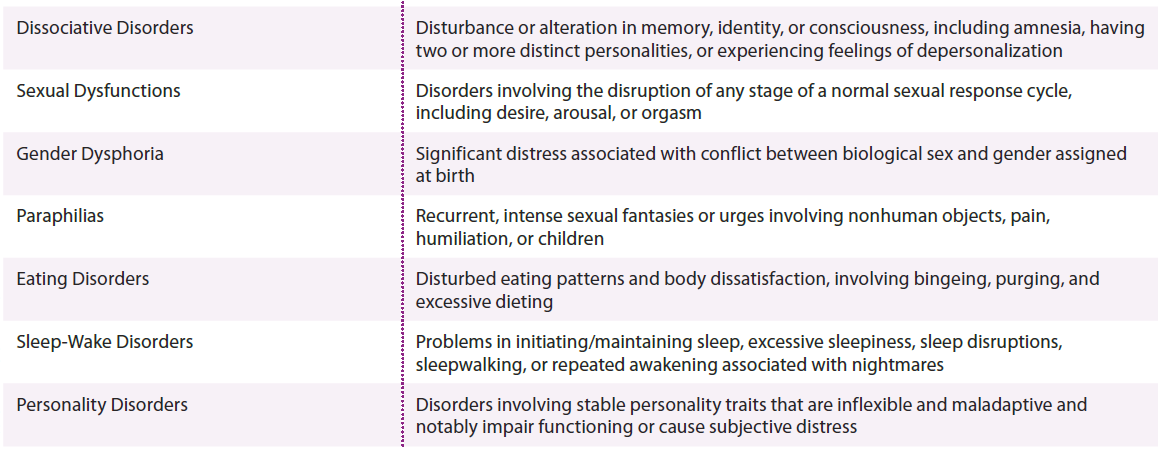 [Speaker Notes: Table 3.3 DSM-5 disorders (cont’d.)]
Interrater Reliability of DSM-5 Diagnostic Categories
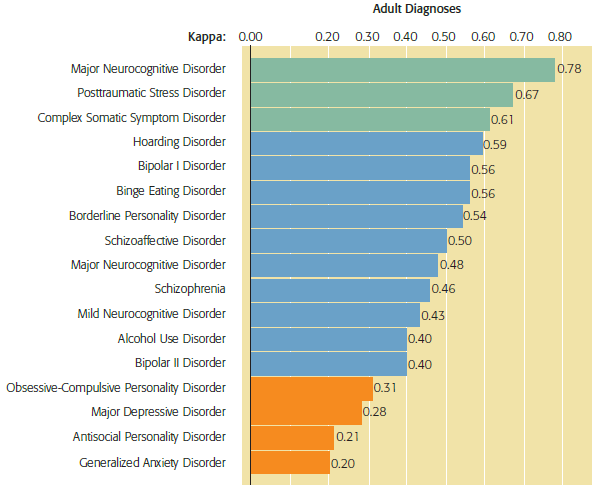 [Speaker Notes: Figure 3.4 Interrater Reliability of DSM-5 Diagnostic Categories During the DSM-5 field trials, individuals undergoing diagnostic evaluation were assessed by two clinicians; each clinician interviewed the person and made a diagnosis. Kappa scores from the field trials (which take into account diagnostic agreement between clinicians and data regarding the frequency of a diagnosis) varied significantly for both adult and child/adolescent diagnostic categories.]
Interrater Reliability of DSM-5 Diagnostic Categories (cont’d.)
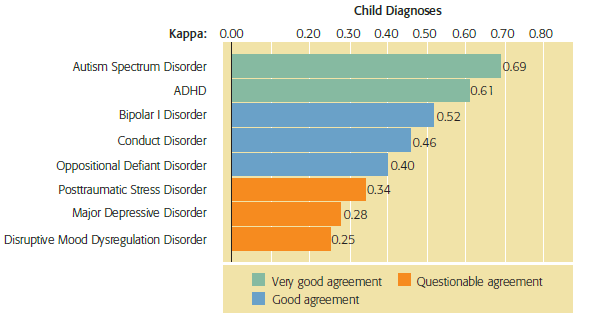 [Speaker Notes: Figure 3.4 Interrater Reliability of DSM-5 Diagnostic Categories During the DSM-5 field trials, individuals undergoing diagnostic evaluation were assessed by two clinicians; each clinician interviewed the person and made a diagnosis. Kappa scores from the field trials (which take into account diagnostic agreement between clinicians and data regarding the frequency of a diagnosis) varied significantly for both adult and child/adolescent diagnostic categories.]
Final Version of the DSM-5
Remains a categorical system with exceptions
Exceptions to DSM-5 categorical system
Autism and Asperger’s merged: “spectrum”
Bereavement can be part of clinical depr
Substance use and dependency not differentiated
Subtle differentiation for mood disorders
Other Attributes of the DSM-5
Subtypes: e.g., anorexia binge-purge type
Specifiers: severity level, suicidality, psychosis
Remission: partial or full

Comorbidity
Presence of two or more disorders in the same person
Cultural Factors in Assessment
Determining whether a behavior is consistent with cultural norms
Responsibility of the clinician
Bias
DSM-5 includes guidelines for conducting a cultural assessment
16 questions (identity, coping, resources, and client-clinician cultural differences, explore cultural norms, perception of sx)
Review
How do we know if psychological tests and evaluation procedures are accurate?
How do mental health professionals evaluate a client’s mental health?
How do professionals make a psychiatric diagnosis?
What changes are occurring that will affect assessment?
Conducting the Mental Status Exam
Group Exercise:
Choose roles: client, clinician, & observer

Client: patient profile (handout)
Observer: evaluate the effectiveness of questions, critique outcome; consider possible dx
Therapist: Ask open and closed ended questions to assess for the major dimensions of a MSE (on website)